«Организация работы молодежи по укреплению внутрисоюзной деятельности». 
 

 
 
 
 
 
 
 
                                                                              
 «Организация работы по укреплению внутрисоюзной деятельности».

.
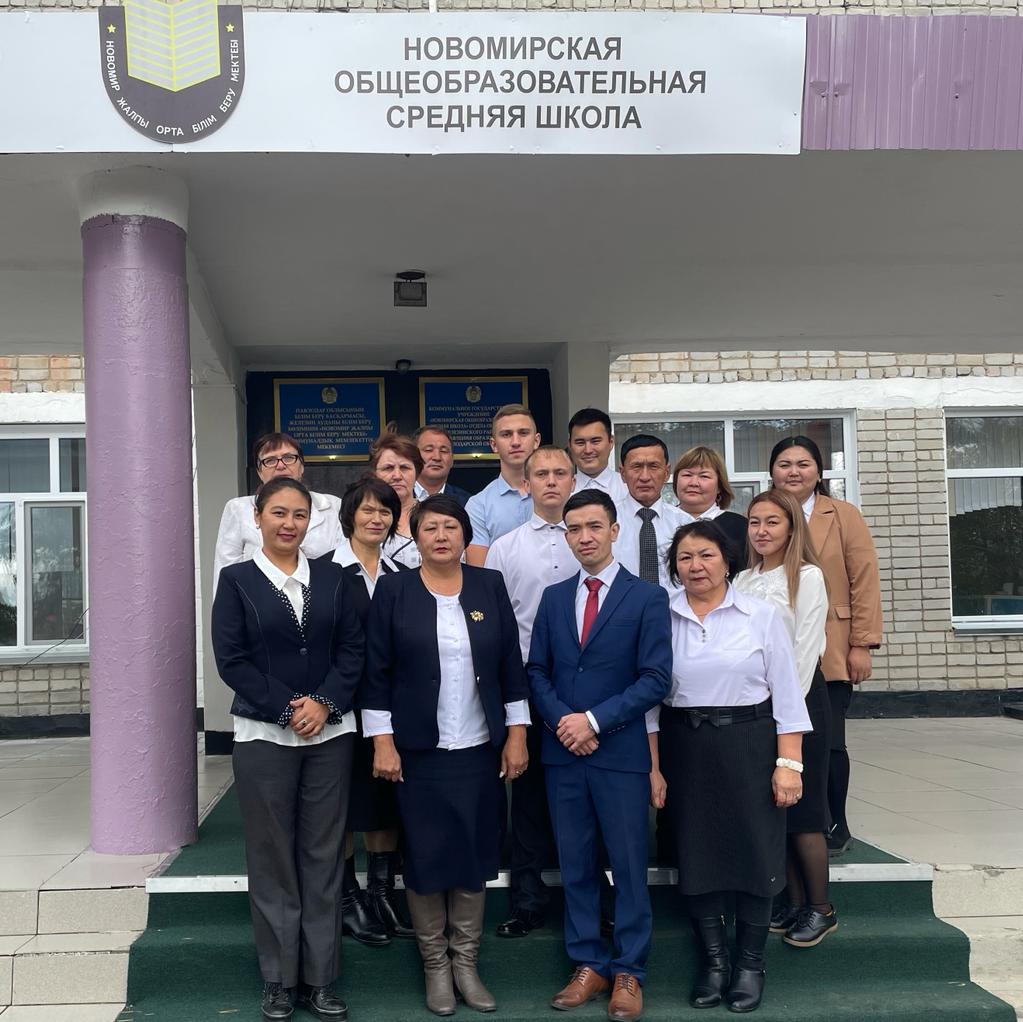 Профсоюзная организация КГУ «Новомирская общеобразовательная средняя школа» состоит из 46 человек. Молодежь в возрасте от 18 до 35 лет составляет 19 человек. Из них всего 4 рабочих, остальные входят в учительский состав школы.70% профсоюзного коллектива школы это молодые перспективные учителя. Все организационные и социальные вопросы профсоюзной ячейки школы решаются в кругу молодежи.
Молодежь – Авангард профсоюза. Актив молодежи 1.Протягивают руку помощи.2.Решает социальные проблемы.3.Отстаивают права и интересы коллектива.4. Формируют основные требования к работодателю.5.Содействуют росту заработной платы.6.Организуют оздоровление и отдых членов профсоюза и их семей.7.Юридически поддерживают и защищают.8.Знают, что делать!
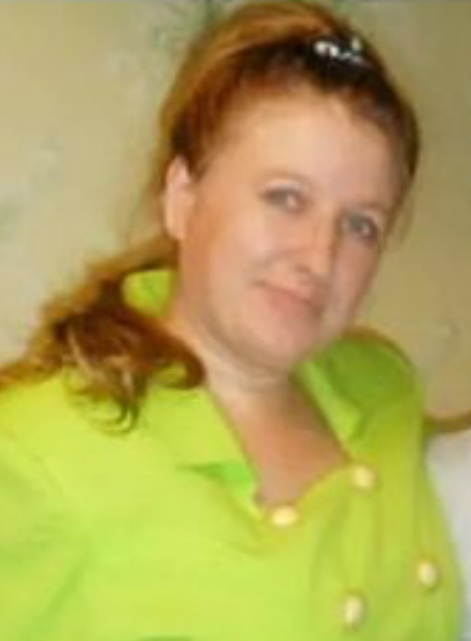 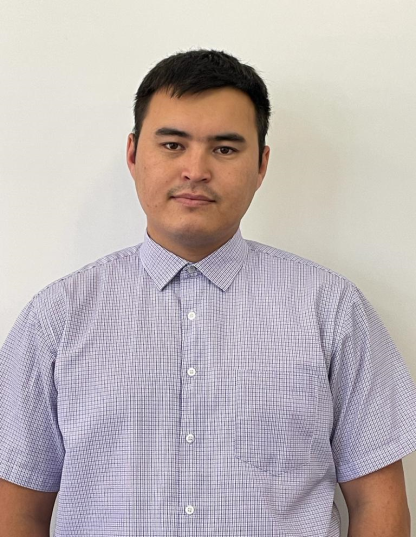 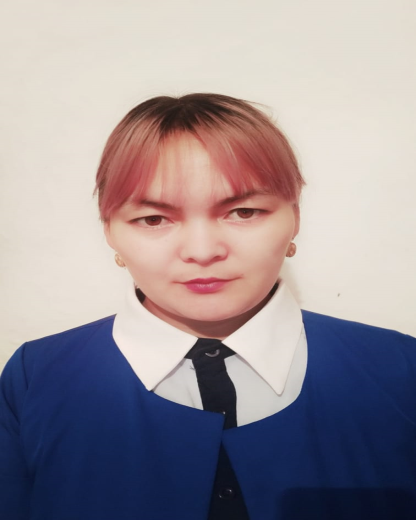 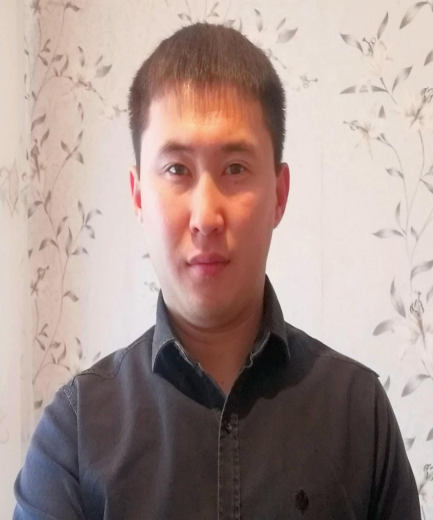 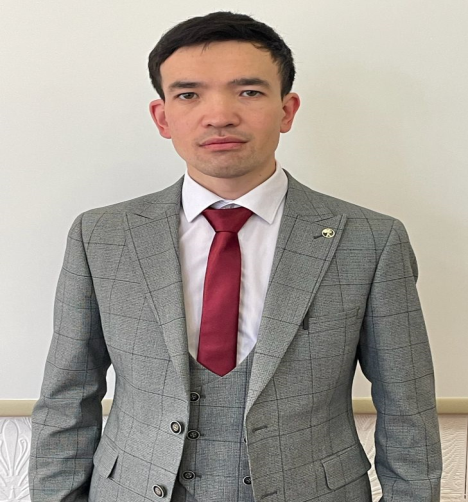 Наш девиз: «Счастье - одно из трудных дорог, что ты сделал хорошего, чем ты людям помог?»
Почему  я  решил  вступить  в профсоюз ?
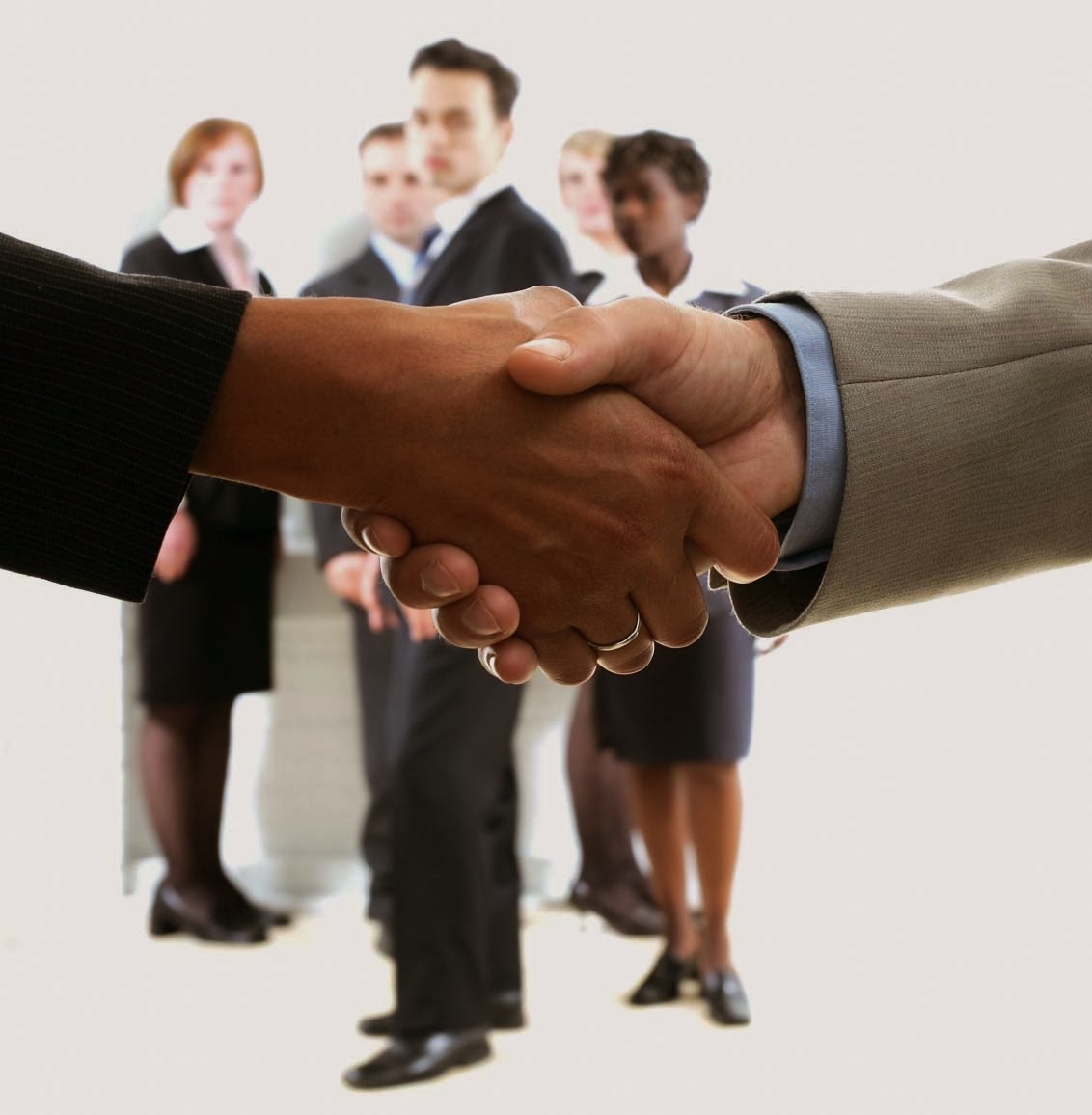 Профсоюз это:
Перспектива
Рациональность 
Образование
Функциональность
Сотрудничество
Объединение
Юмористичность
Забота.
Молодежь, учись отстаивать  свои права !
Как отметить праздники, организовать спортивные или интеллектуальные КВН между коллективами, не оставить без внимания пенсионеров, раннее работавших в коллективе и пенсионеров подшефных, тружеников тыла. Как улучшить и разнообразить питание в столовой, контроль за внешним видом коллег и учащихся, санитарным состоянием всей школы и кабинетов, проведение субботников, месячников и всевозможных акций, вот тот не полный перечень обязанностей, которые ежедневно выполняет молодежная организация школы.
Перспектива
Кожагельдинова                                                               Эльвира                                            Жамболатовна
                      магистр информатики.
Есть в ней и свои лидеры, это ЗДУР Кожагельдинова Эльвира Жамболатовна и Сыздыков Мейрам Арыстанбекович.
РациональностьУчителя-Алшимбаев Ержан Темирболатович,Кимашева Салтанат Жанатовна , Оспанов Даурен Нуржанович и Сагамбай Акылбек Ергалиевич творчески подходят к решению задач.Они лучшие помощники в организационных и социальных вопросах.
Образование Школа молодого учителя.наставники-педагоги и молодежь.
Функциональность   Актив профсоюза.  Это мои незаменимые помощники в вопросах организации отдыха и досуга, в вопросах коллективного труда. Все поручения профсоюзной организации школы они выполняют достойно.
Сотрудничество Проводят теплые встречи и беседы в дружной обстановке с пенсионерами в честь праздников пожилого человека, дня учителя, дня целинников, Наурыз, Нового года, 8 марта, дня Защитника Отечества.
Юмористичность Скрашиваем будни яркими порывами души. Жизнь коллектива состоит из маленьких  приятных событий.
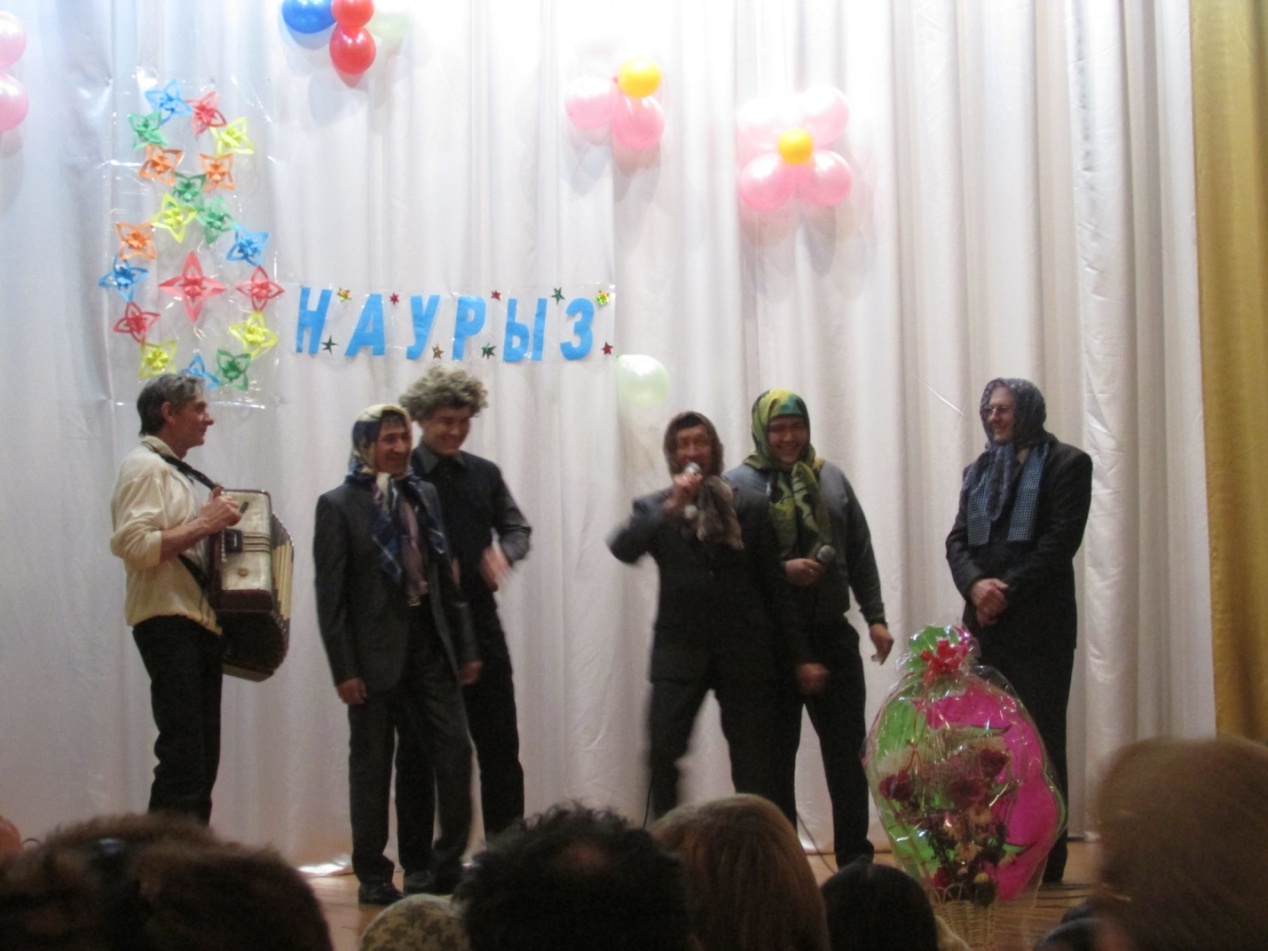 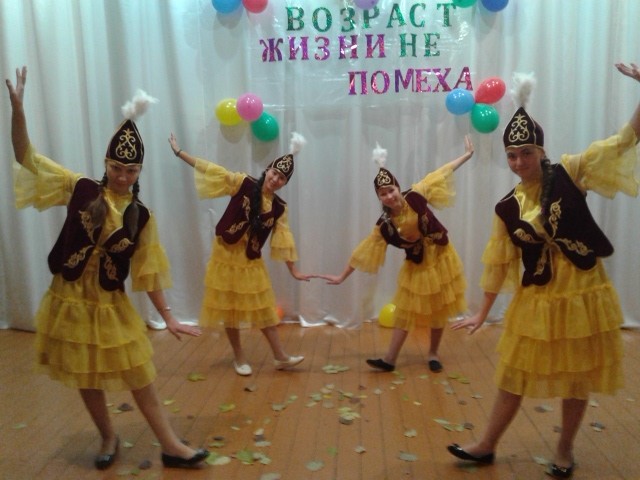 Забота  Традиционно ко Дню пожилого человека профорганизацией школы ветеранам труда школы, труженикам тыла и подшефным вручаются продовольственные пакеты, организуются концерты, в условиях пандемии- тематическое онлайн выразительное чтение стихотворений в соц.сетях
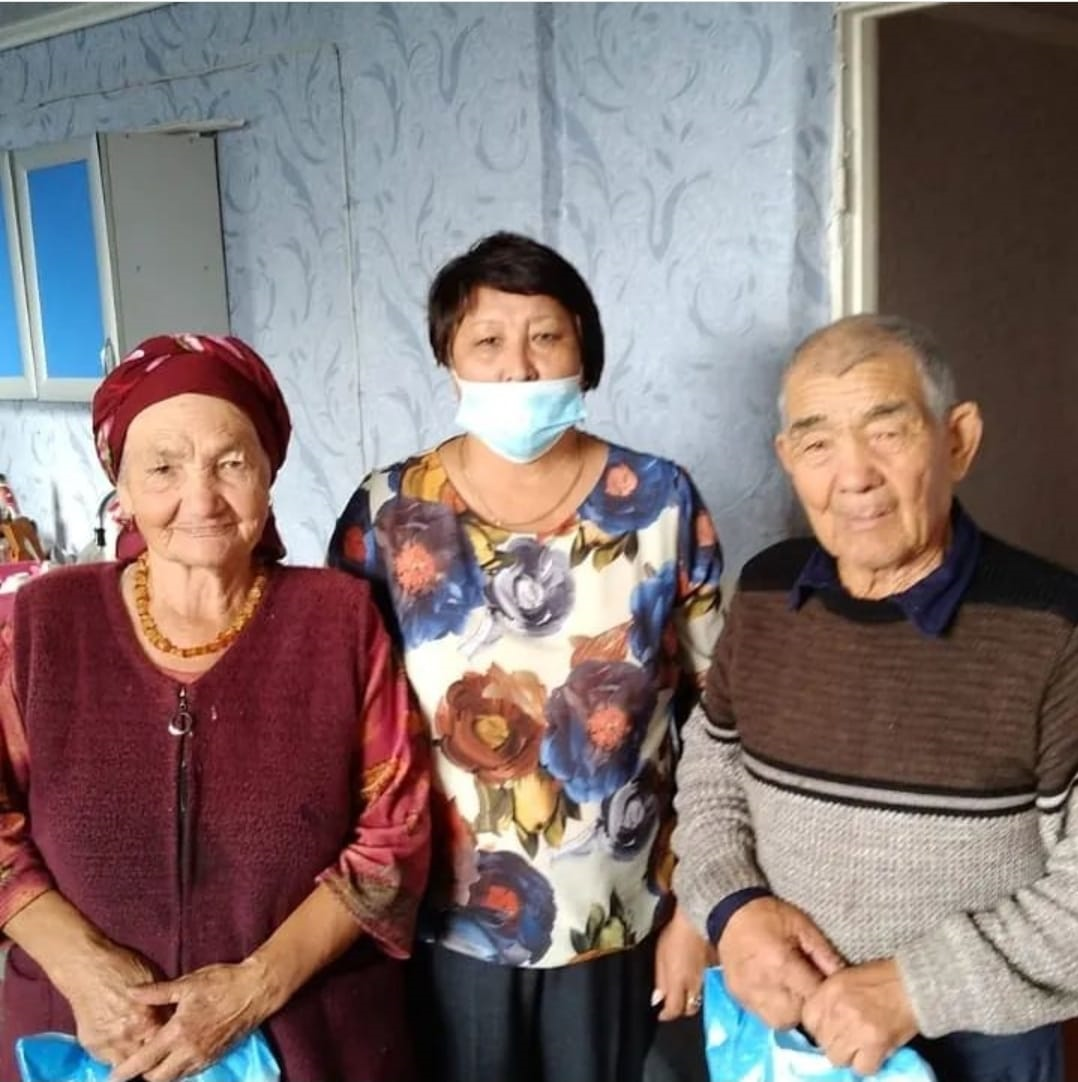 В свою очередь старшее поколение показывает достойный пример молодежи,достигая творческих успехов и высот в профессиональном педагогическом труде. Педагоги-наставники дарят им частичку своего тепла и доброты,
Отдых Неоднократно члены коллектива школы отдыхали в чудесном уголке  здравнице - Баянауле.Купание в его чудесных озерах дает огромный заряд бодрости и здоровья.
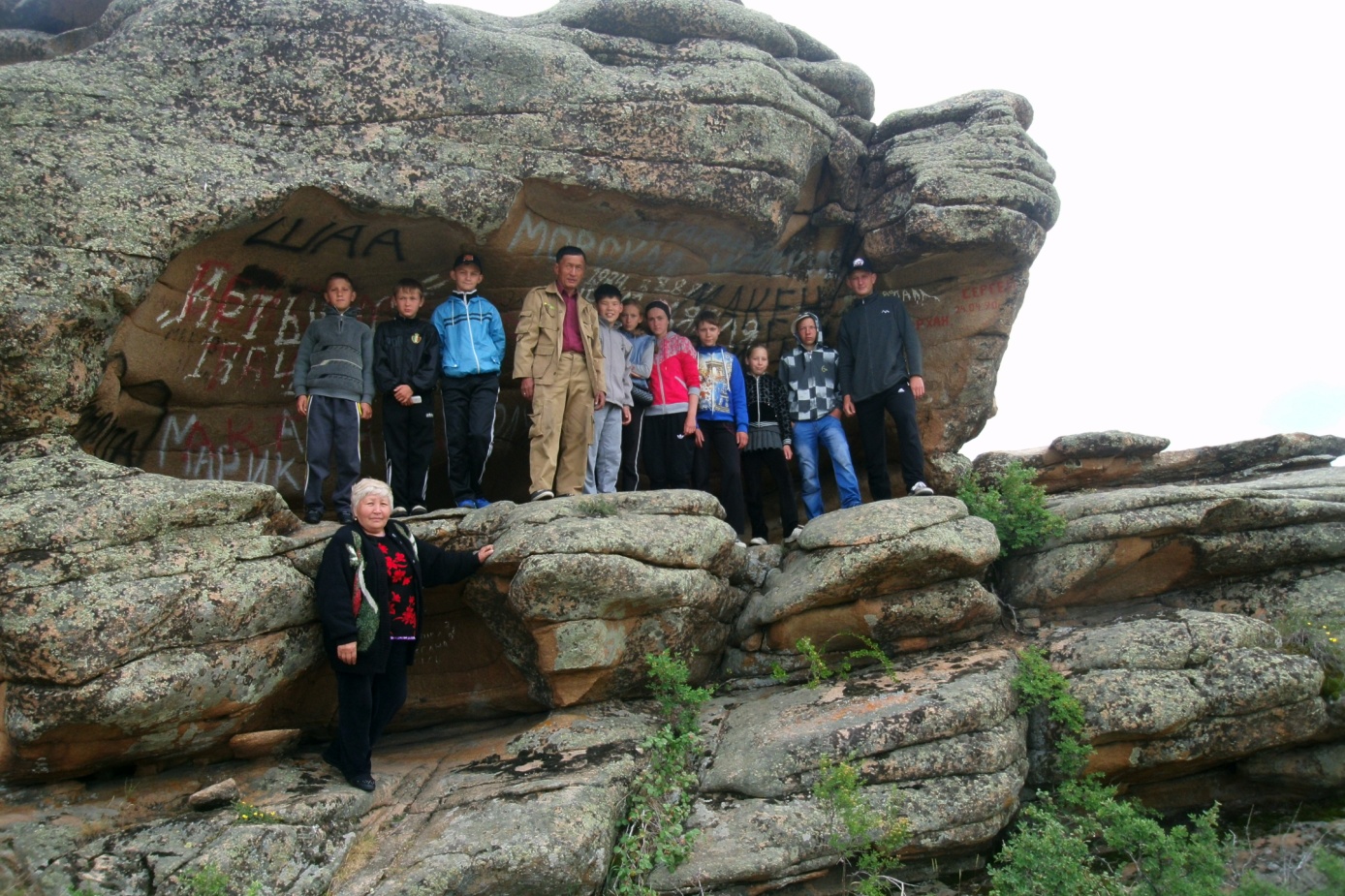 СпортЕжегодно проводят и организуют спортивные мероприятия памяти своего коллеги Алибаева Е.А.- лыжные гонки и фоль ф.г, культорганизатора  и музыкального руководителя сдк.
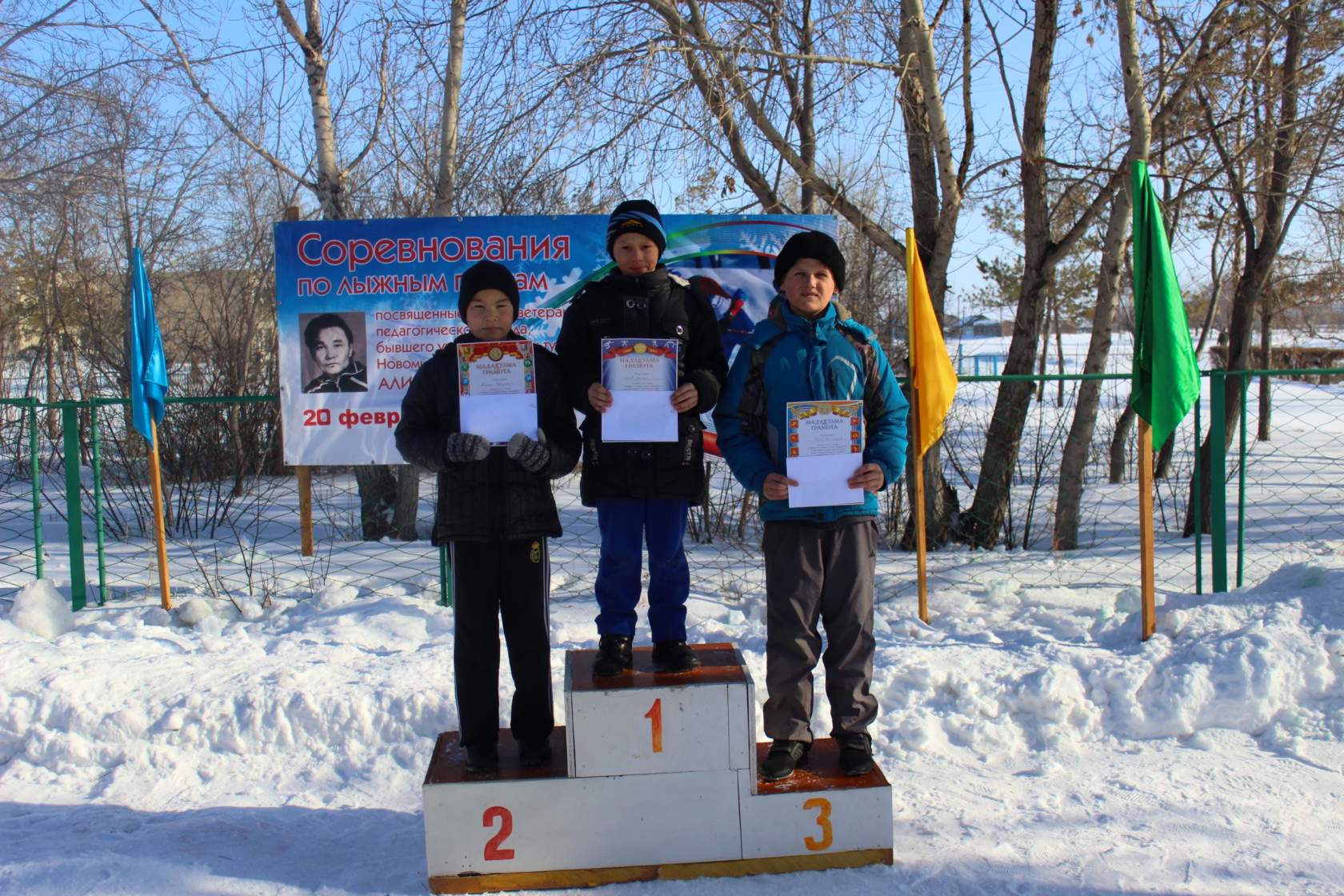 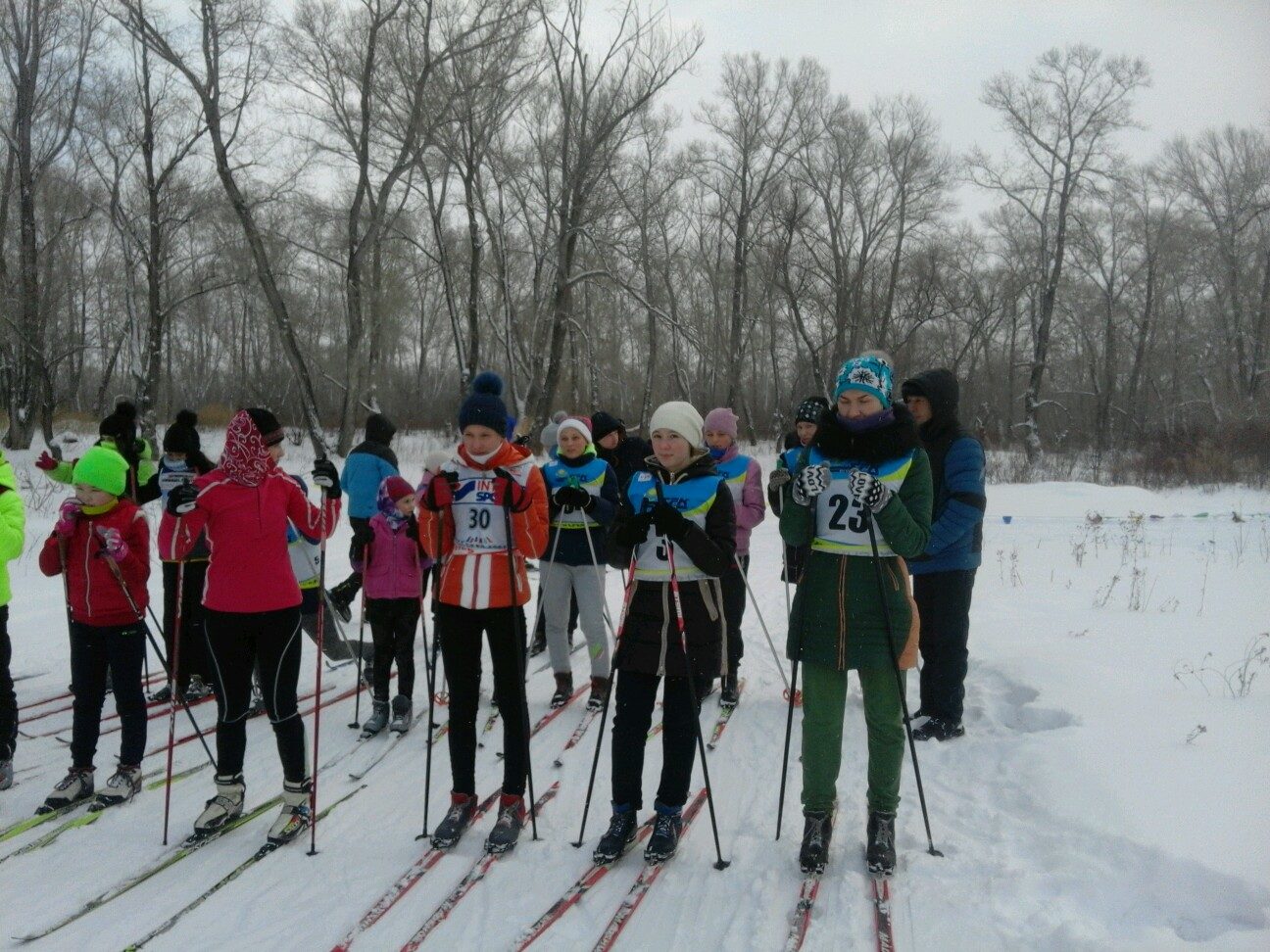 Спортивные соревнованияКимашева Салтанат жанатовна ,кандидат мастера спорта по дзюдо и самбо проводит занятия лфк среди детей коллег.
Коллективные субботникимолодежь и учащиеся школы организуют на территории школы,у памятника «Скорбящая мать» и у подшефных пенсионеров.
сплоченность коллектива это главная сила, которая создает атмосферу тепла и комфорта в нем.100% в коллектива привиты, а ты привит ?Все в твоих руках !